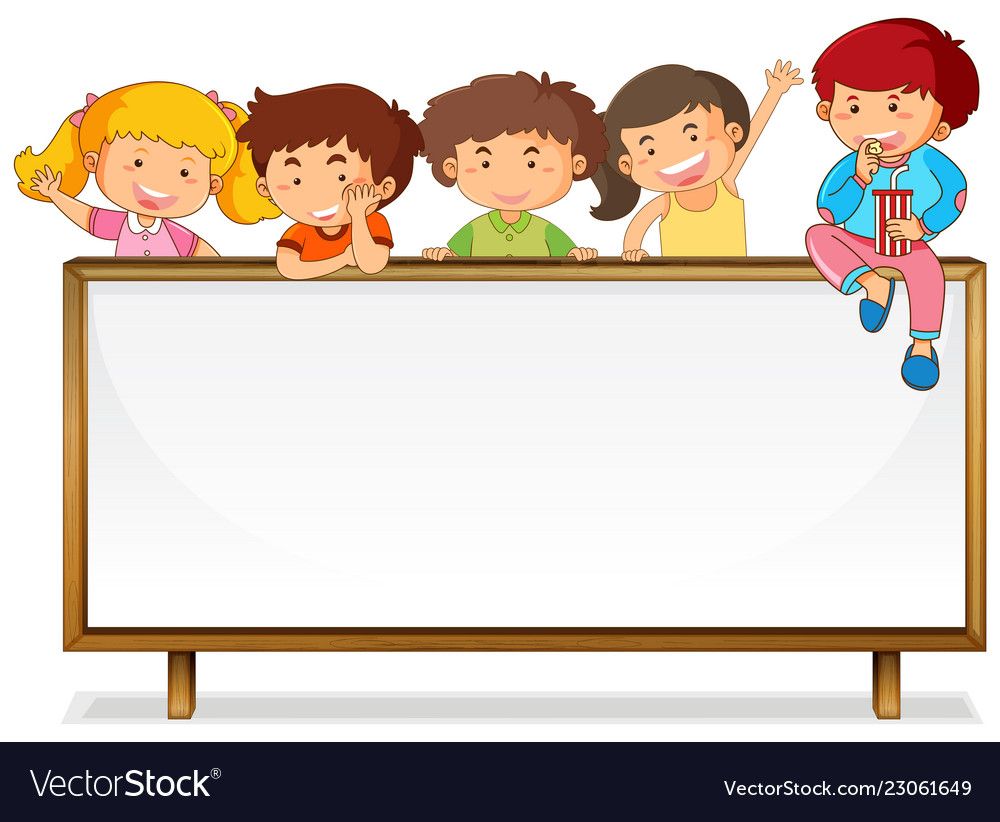 Урок русского языка 
и читательской грамотности во 2 классе
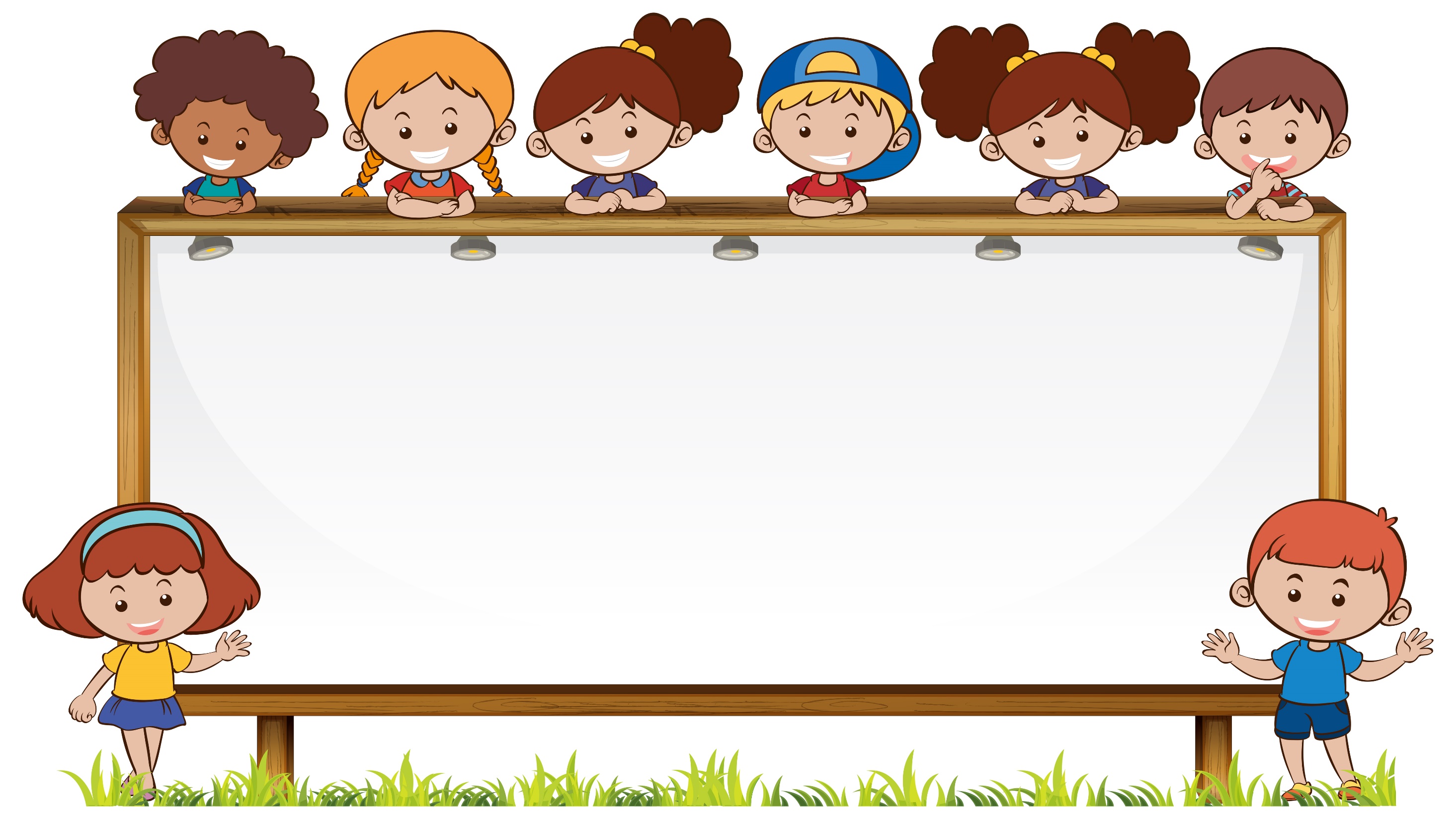 Тема: «СУФФИКС».
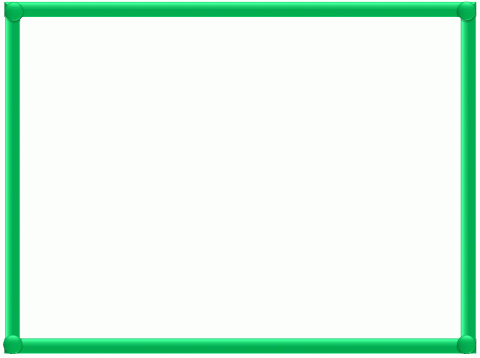 Проверка домашнего задания
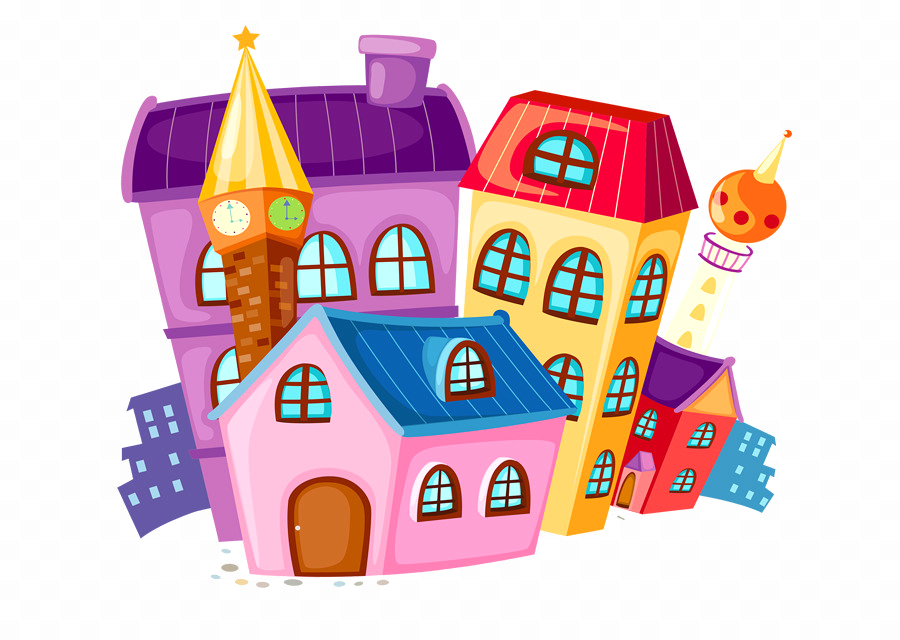 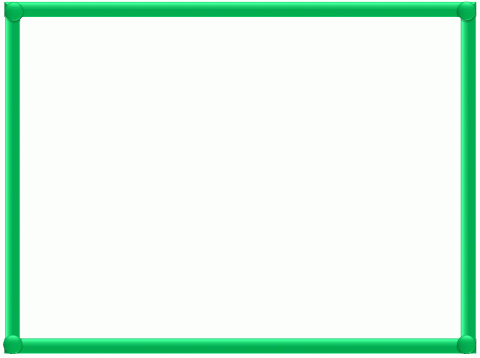 ДОМАШНЯЯ РАБОТА.
Подготовить пересказ произведения «Птичья школа» Б.Заходера. Ответить на вопросы по учебнику.
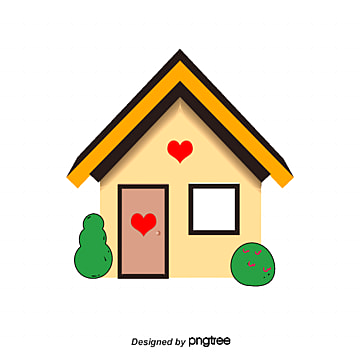 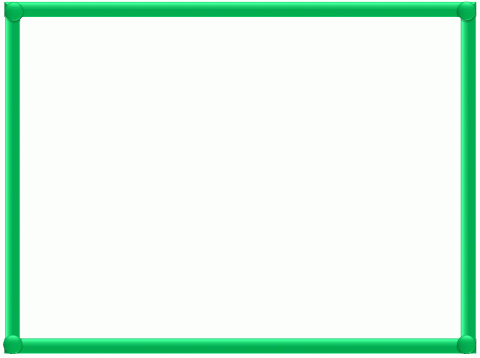 - Кто учит жизни птенцов?

- Какие уроки вы бы ещё порекомендовали для птичьей школы и почему?

- Представьте, что вы стали учеником птичьей школы. Какую птицу для подражания вы для себя выбрали?
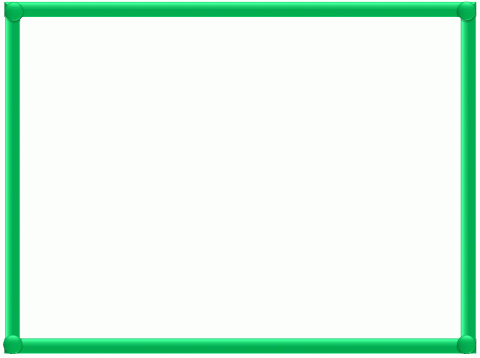 За корнем суффиксОбогрел местечко.Не словом угодил,А лишь словечком.Река большая превратится в речку,Лес - в лесника,А печь - всего лишь в печку.
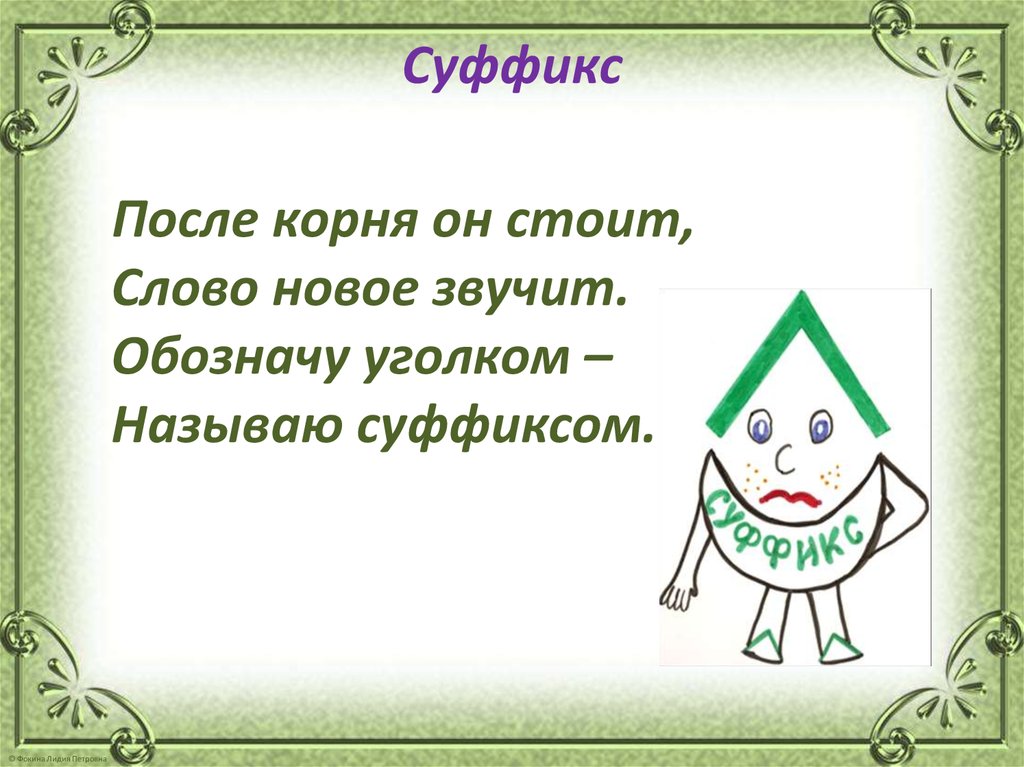 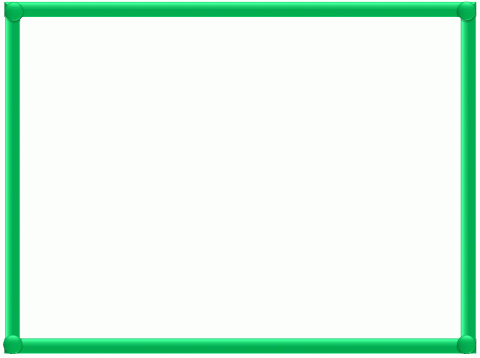 СУФФИКС – это значимая часть слова,
которая стоит после корня. 
.
 Суффикс служит для образования новых слов.

Например:

туча – туч к  а , стул – стуль чик и ,

дом – дом ик и .
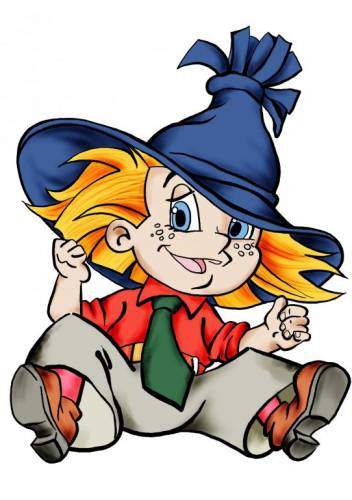 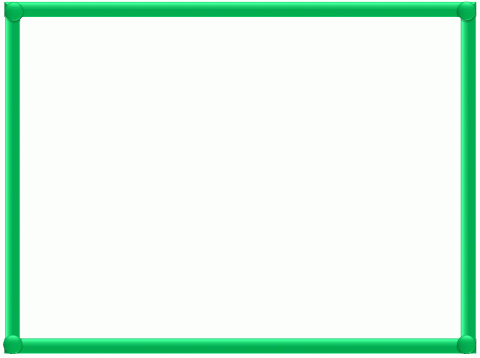 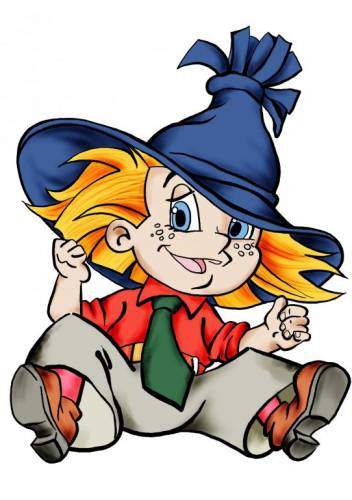 Запомни 
СУФФИКСЫ 
имён существительных:
-к-, -ик-, -чик-, -ушк-,

-еньк-, -оньк-, -очк-, -ечк-.
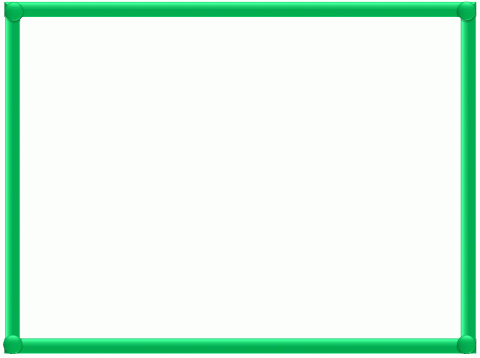 Ответь на вопросы. Тебе помогут суффиксы – 
-ак-, -чик-, -ист-, -ник-, -тель.
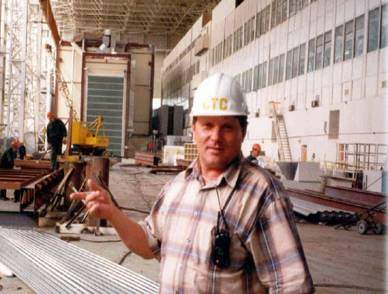 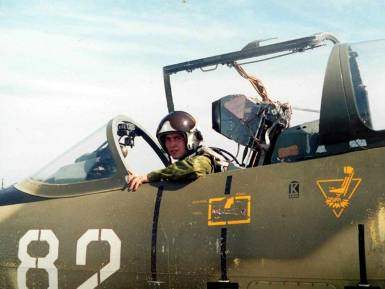 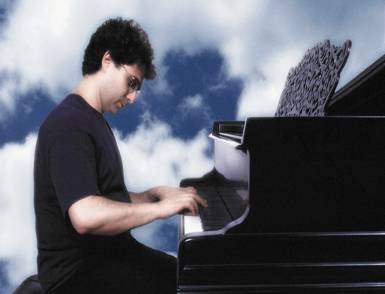 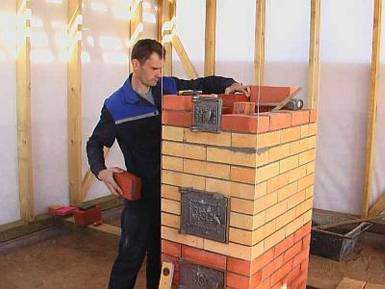 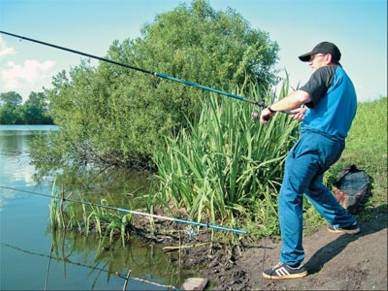 рыбак
лётчик
пианист
печник
строитель
Кто ловит рыбу?
Кто водит самолёт?
Кто строит?
Кто играет на фортепиано?
Кто кладёт печь?
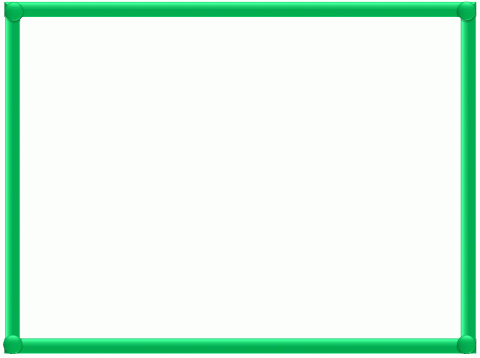 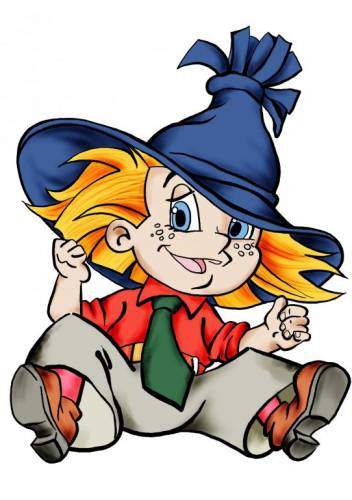 -к-
ягода, рыба, голова
-ик-
кот, ёж, двор, сад, мяч
-чик-
заяц, стакан, диван, коридор
-ушк-
баба, дед, Иван, зима, Алёна
ОБРАЗУЙ
новые слова
с помощью
СУФФИКСОВ:
ягодка, рыбка,  головка
                котик, ёжик, дворик, садик, мячик
                зайчик, стаканчик, диванчик, коридорчик
                бабушка, дедушка, Иванушка, зимушка, Алёнушка
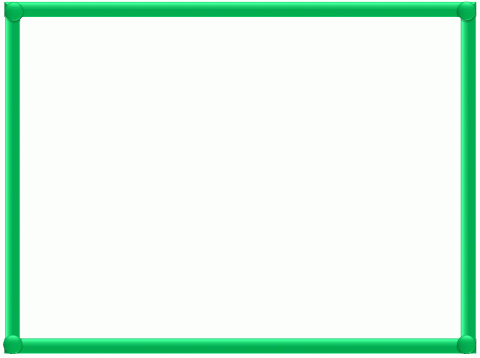 Выдели в словах суффиксы.
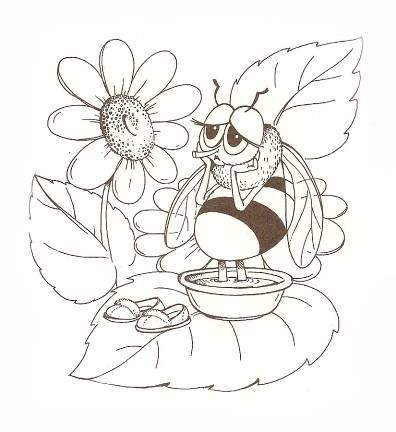 Танцевала оса
На листочке боса.
Застудила лапки.
Дайте осе тапки.
[Speaker Notes: Предлагаем раскрасить картинку и выделить суффиксы в четверостишии на листах.]
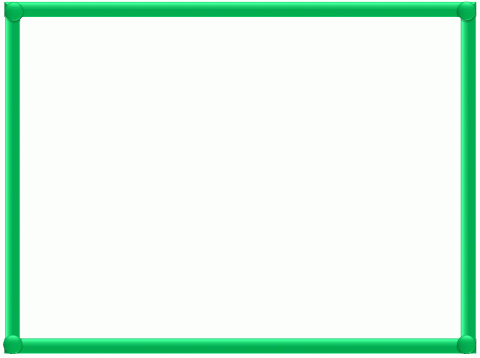 ПОСЛОВИЦЫ
Будет дождик, будут и грибки, а будут грибки, 
будет и кузовок.
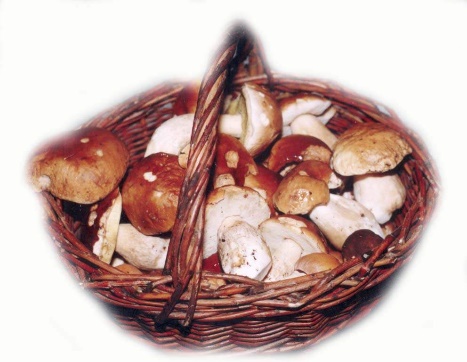 Ржаной хлебушко калачу дедушка.
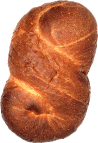 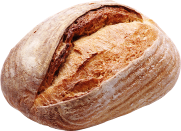 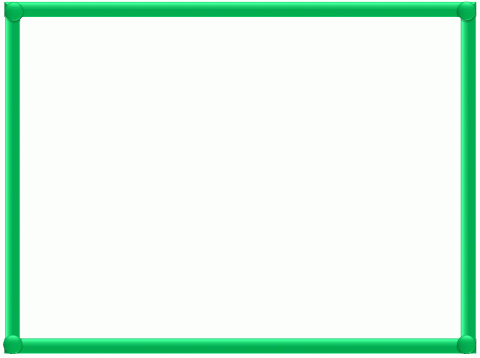 Упражнение 79.
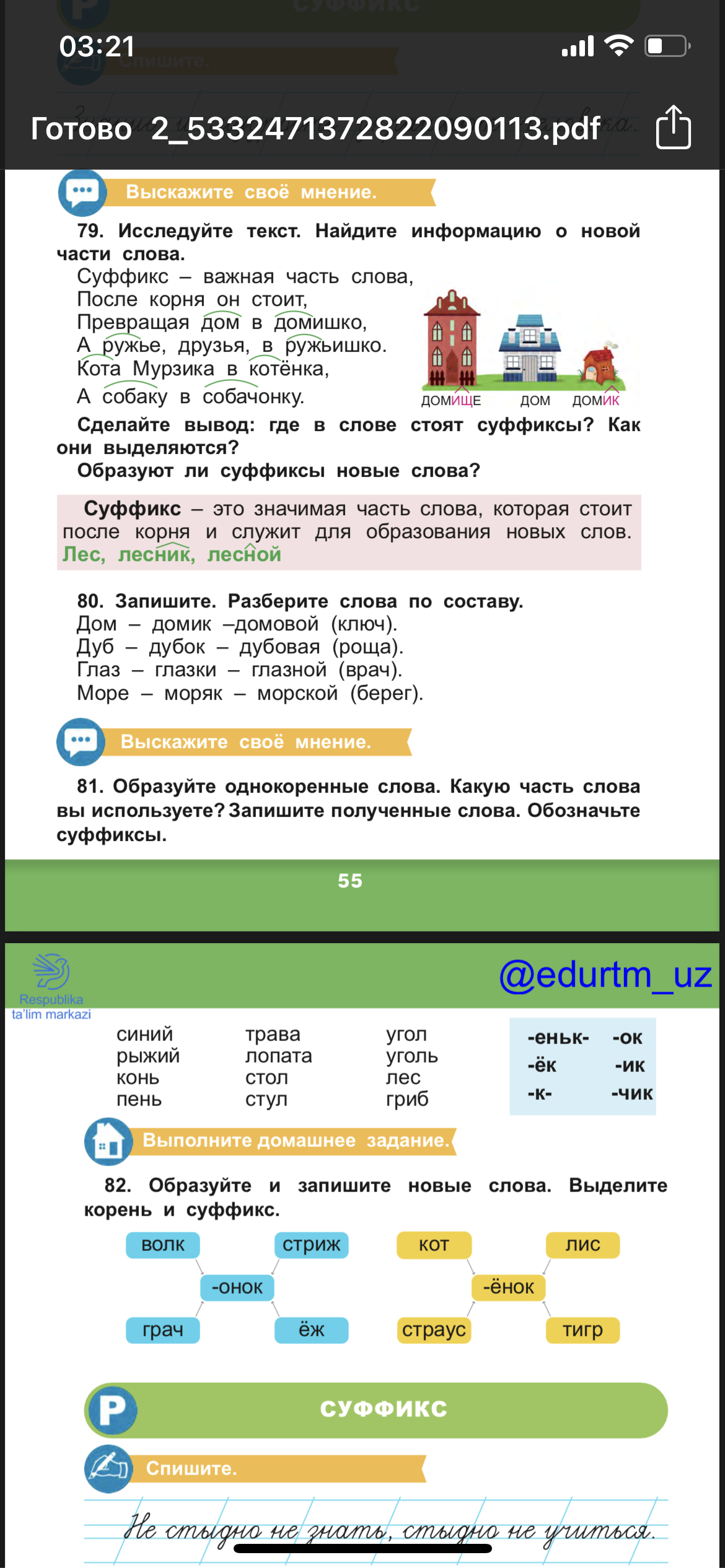 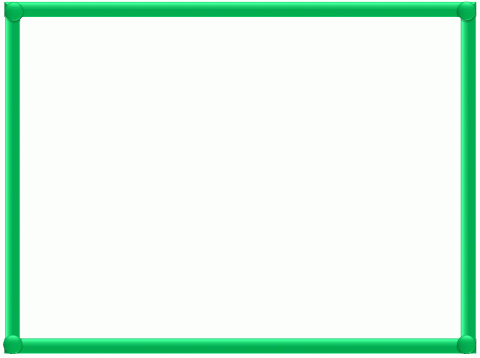 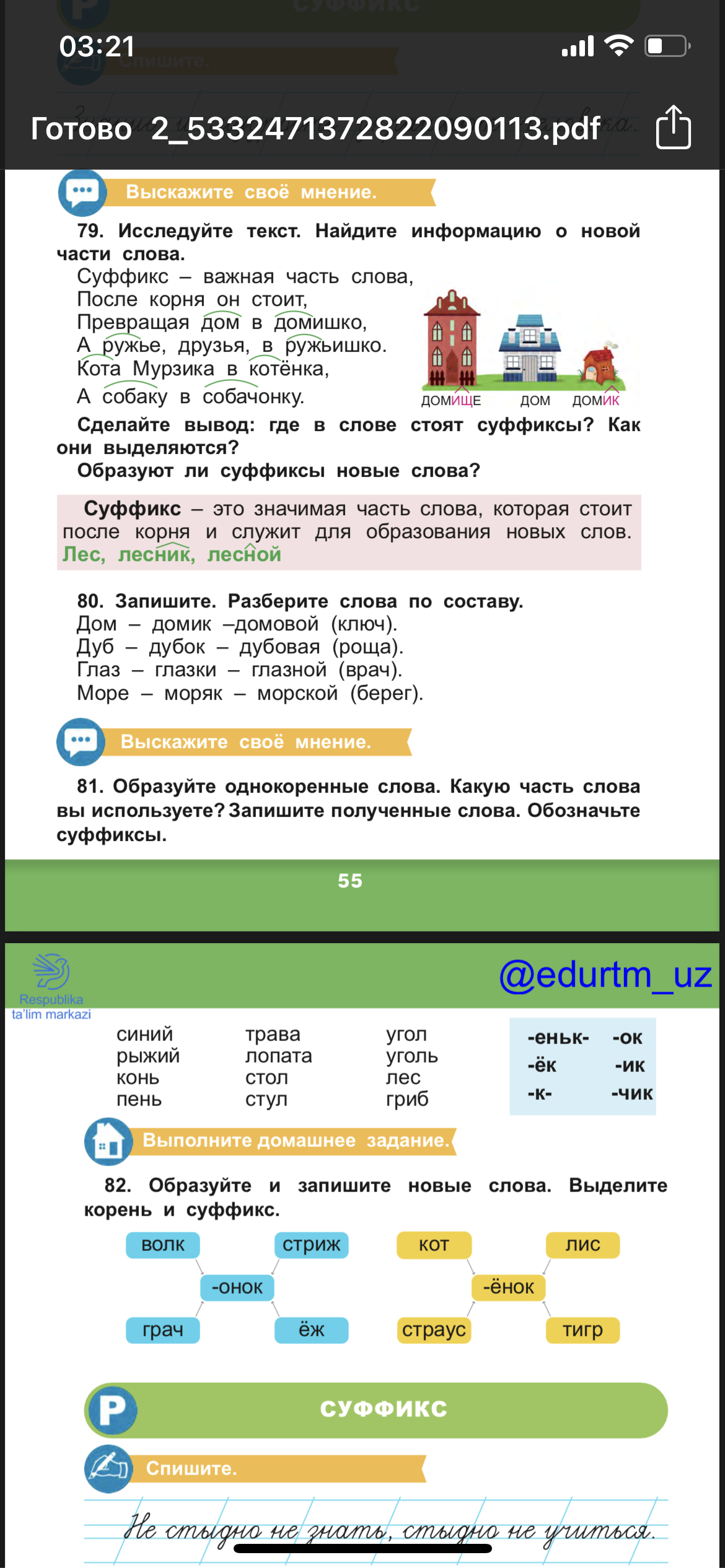 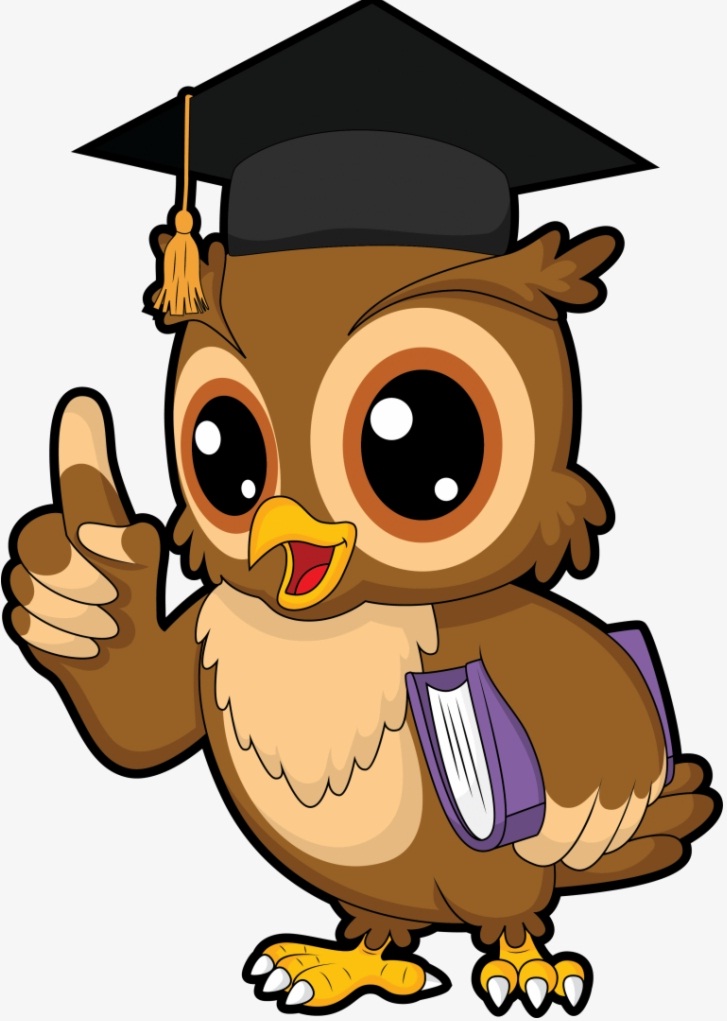 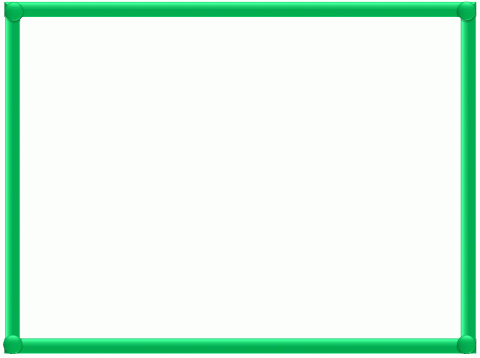 Упражнение 80.
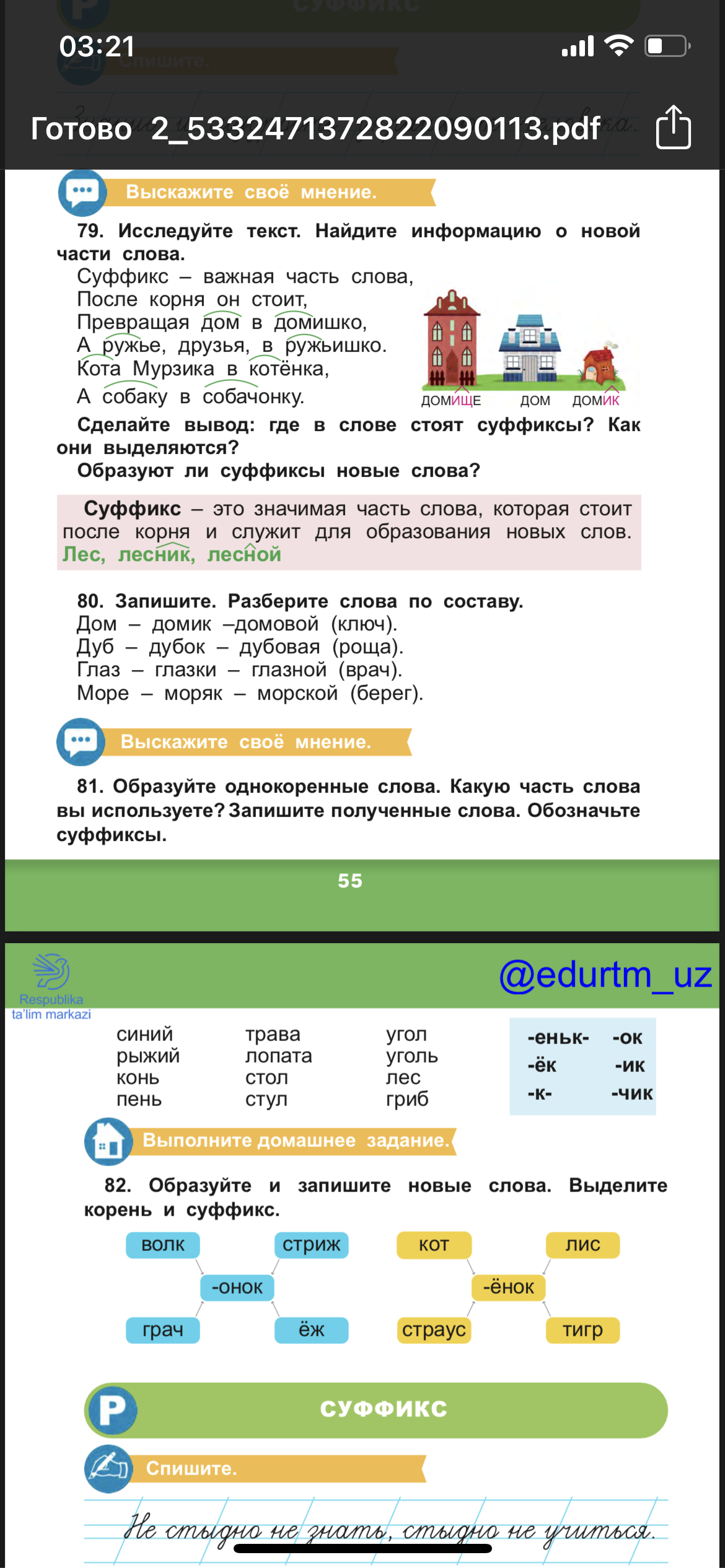 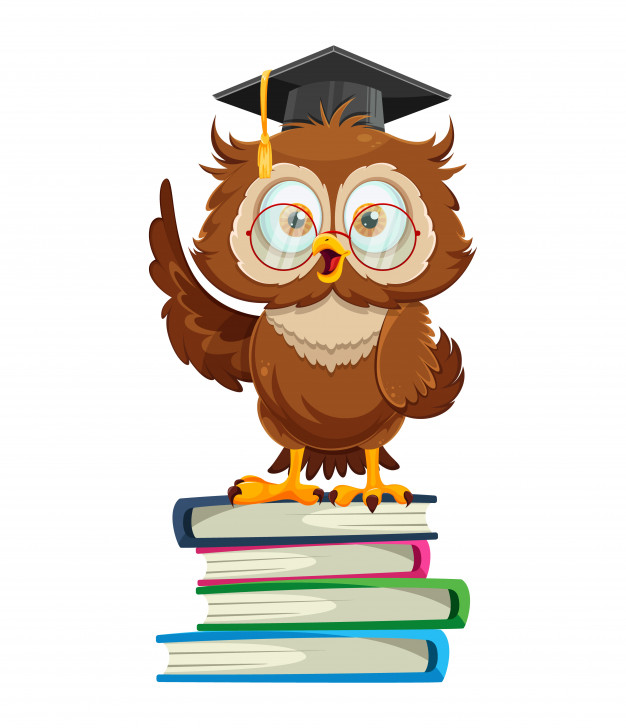 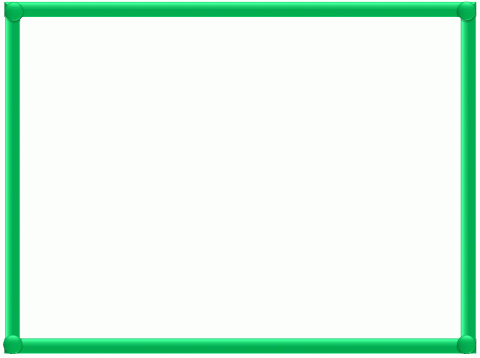 дом – домик - домовой
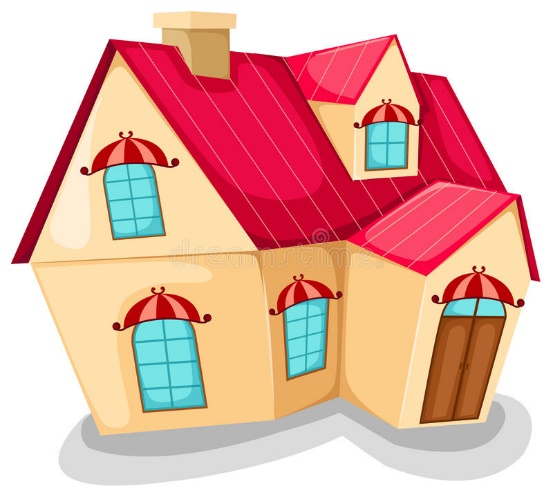 дуб – дубок - дубовая
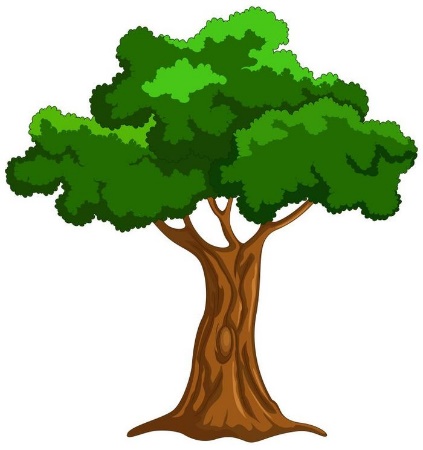 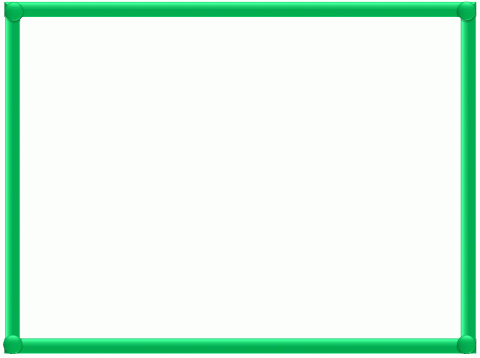 глаз – глазки – глазной
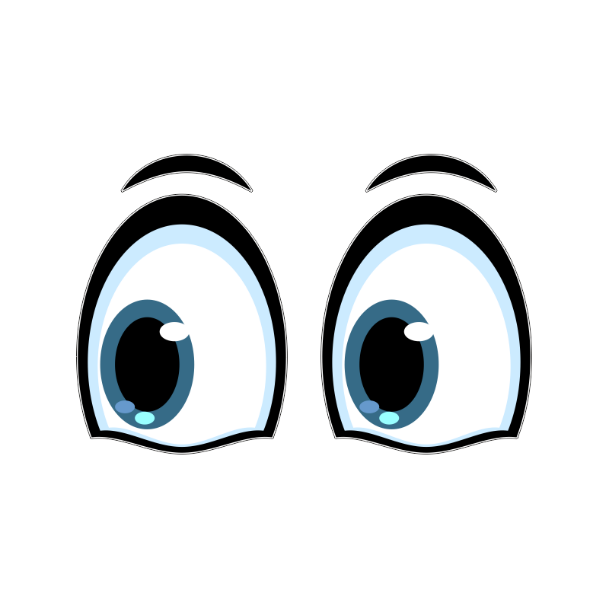 море – моряк - морской
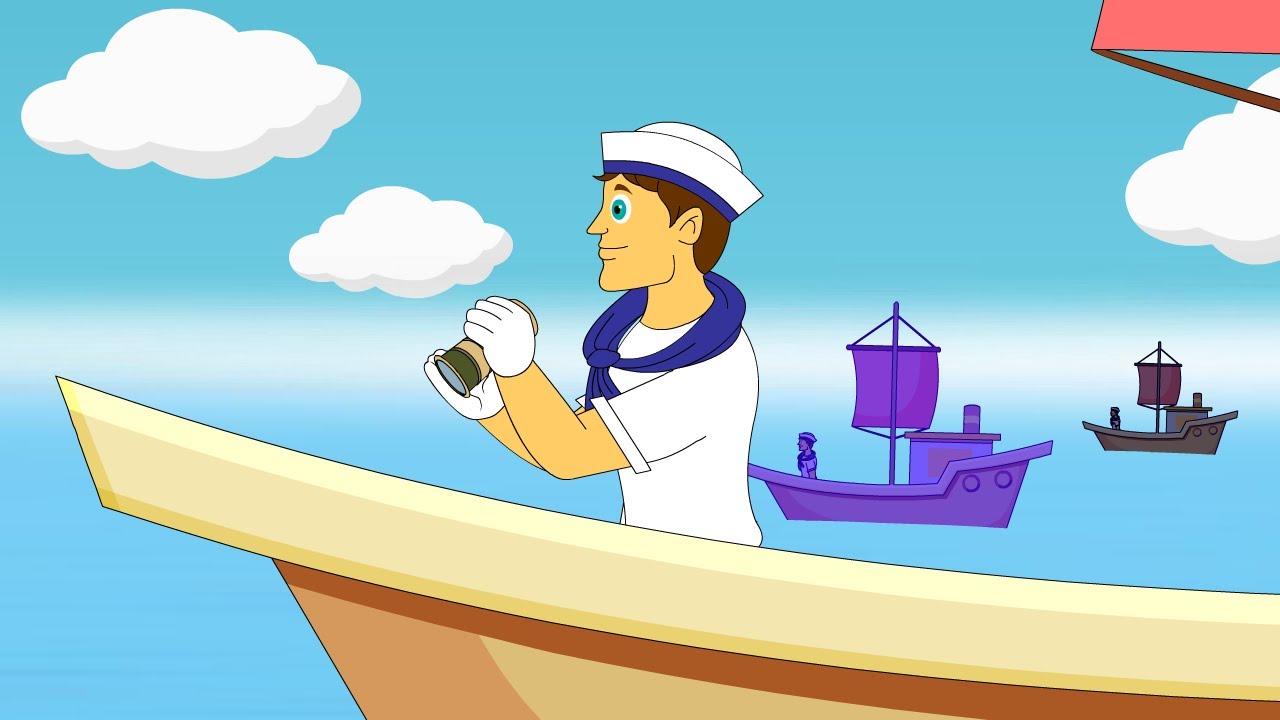 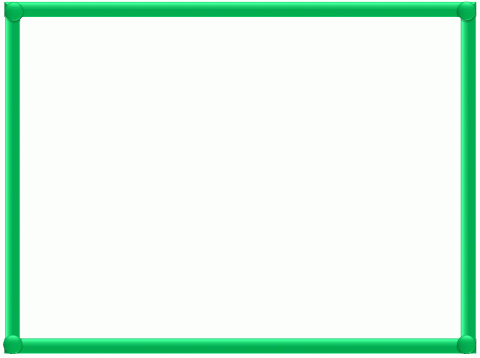 Упражнение 81
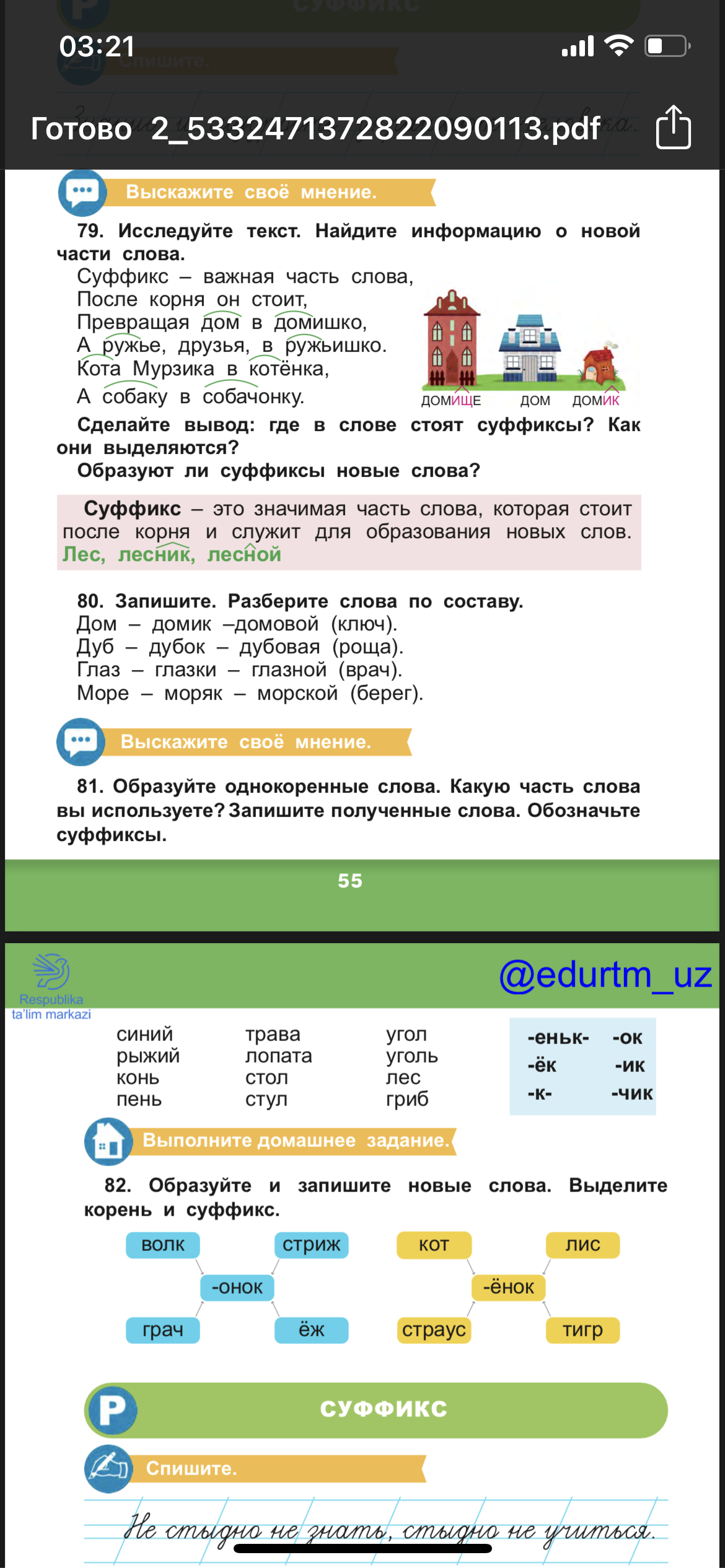 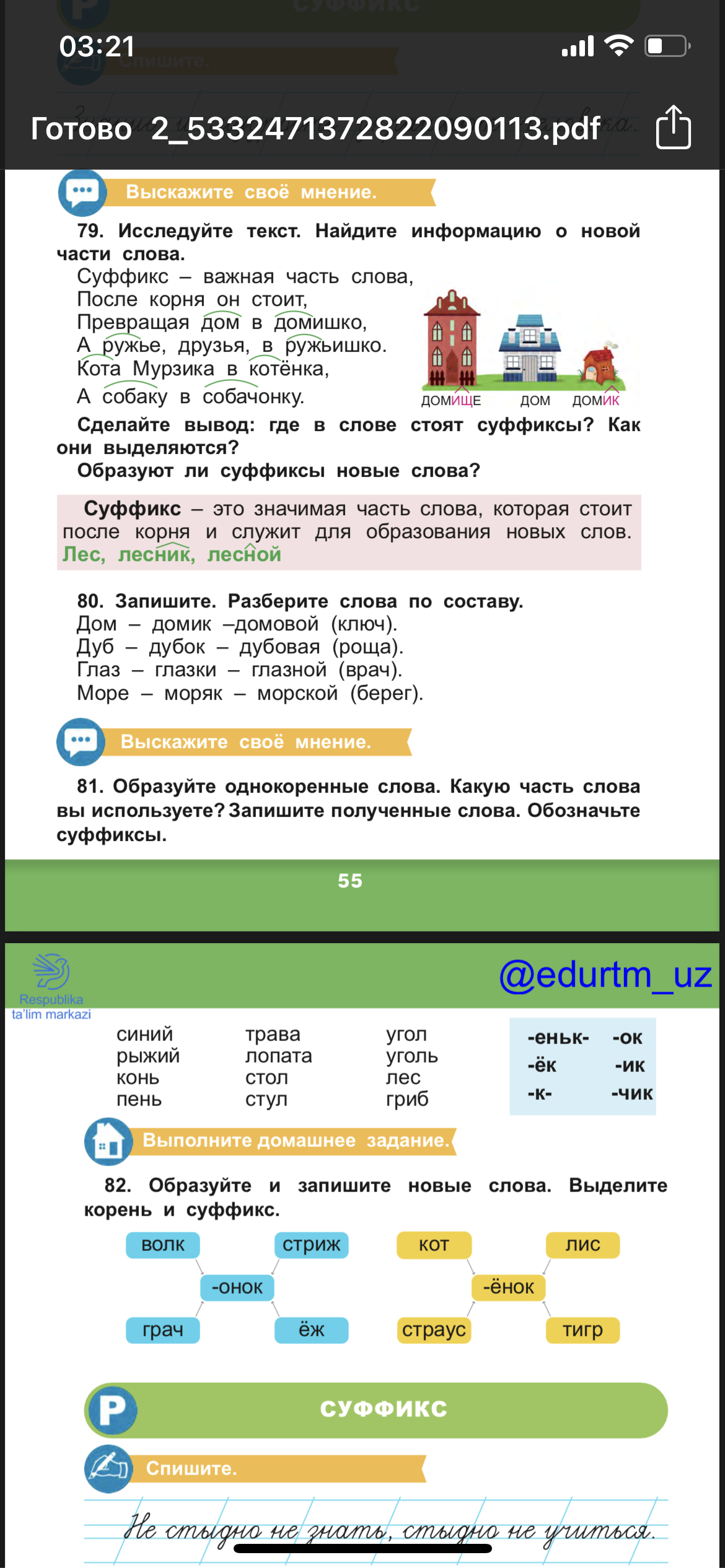 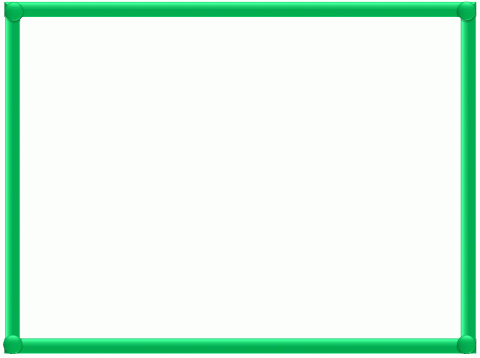 синенький
рыжик
конек
пенек               
травка 
лопатка
стульчик
столик
уголок
уголек
лесок
грибок
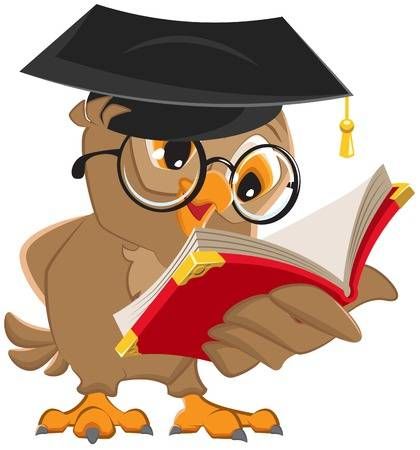 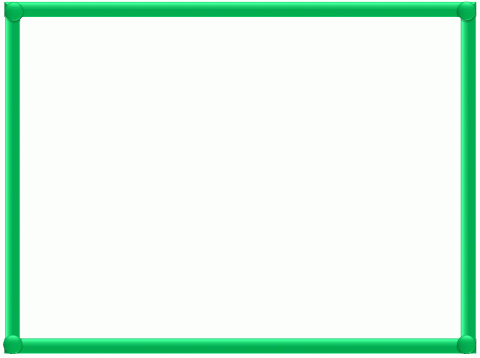 ДОМАШНЯЯ РАБОТА
Упражнение 82.
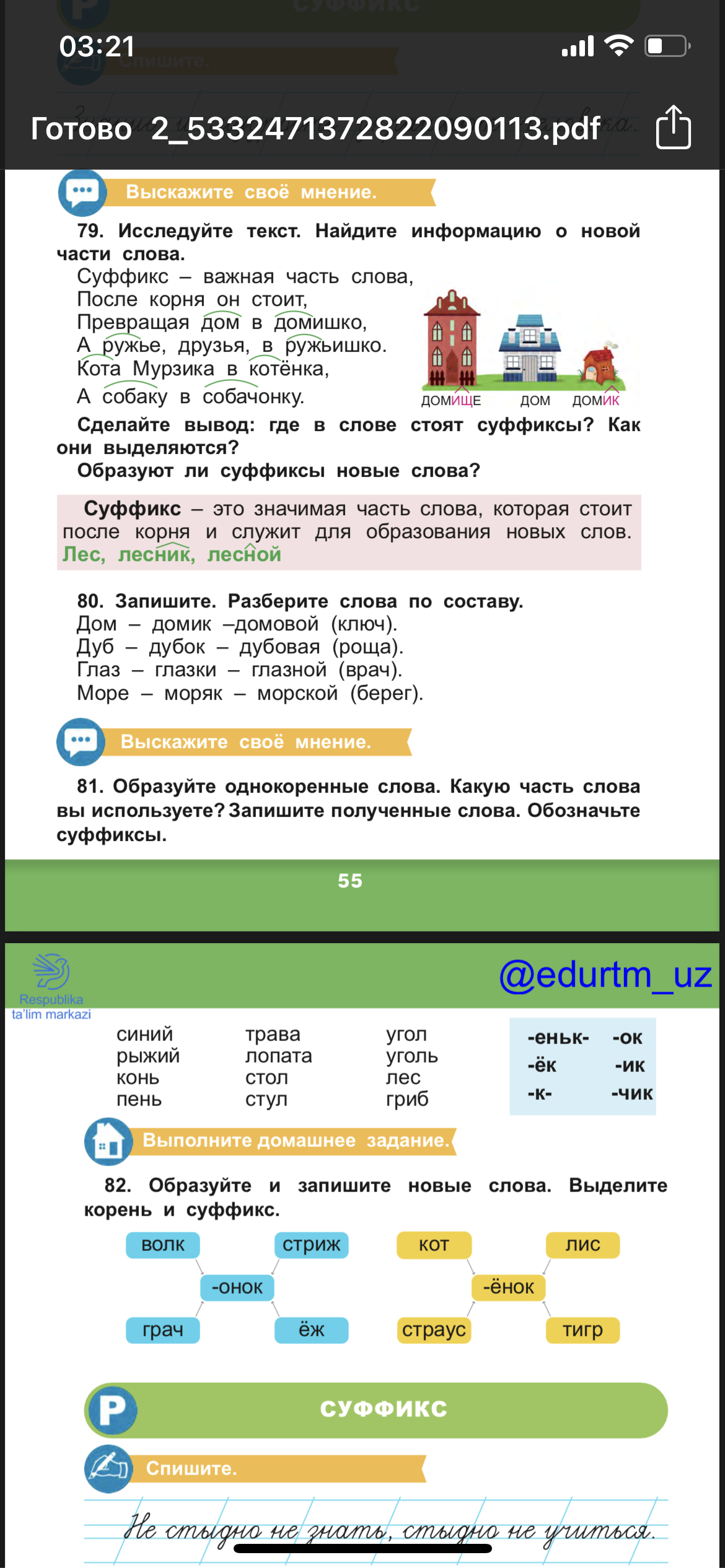 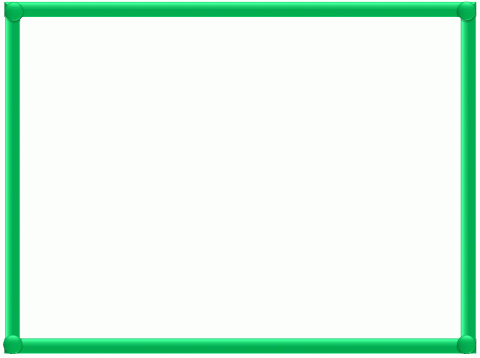 СПАСИБО ЗА УРОК!
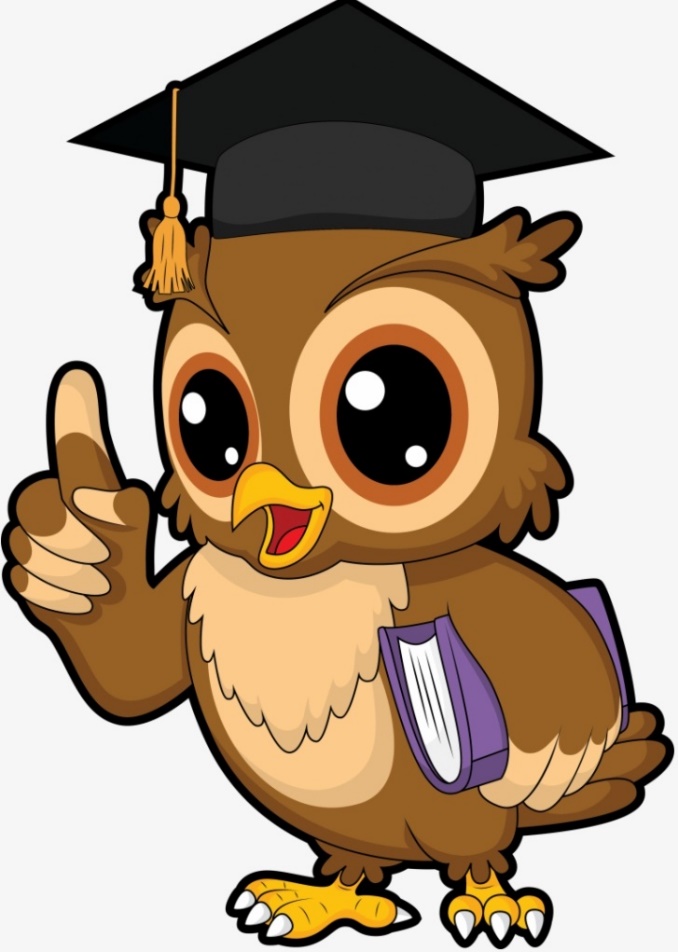